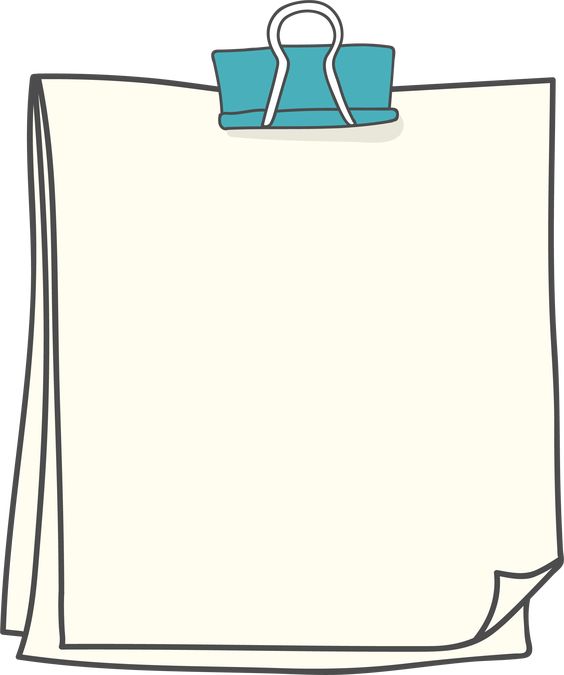 АБЕТКА художніх засобів
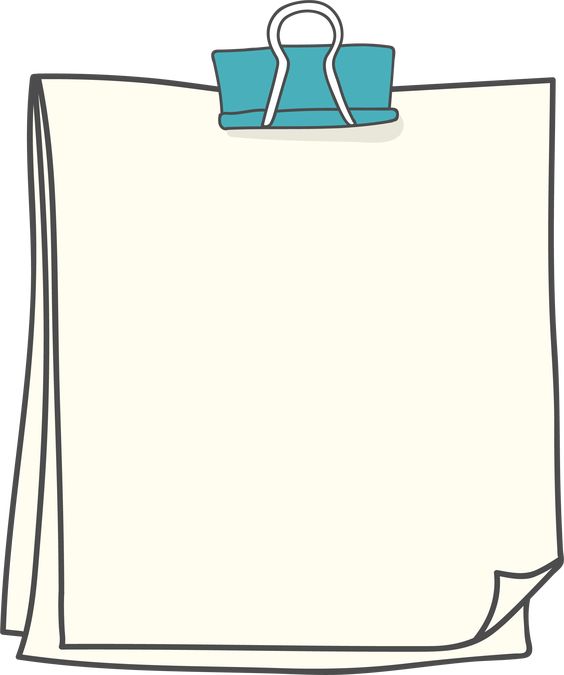 Алегорія – інакомовлення; спосіб двопланового художнього зображення, що ґрунтується  на приховуванні реальних осіб, явищ, предметів під конкретними художніми образами з відповідними асоціаціями.
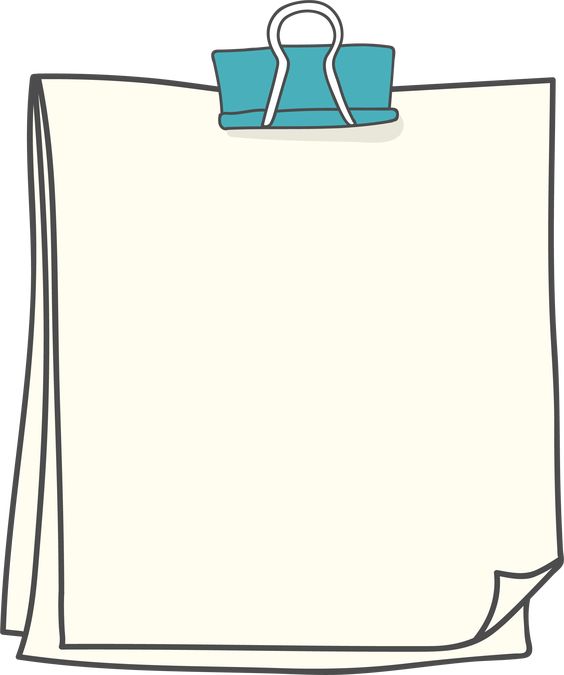 Алітерація –   повторення однакових або близьких за звучанням приголосних для підвищення інтонаційної виразності, емоційності.
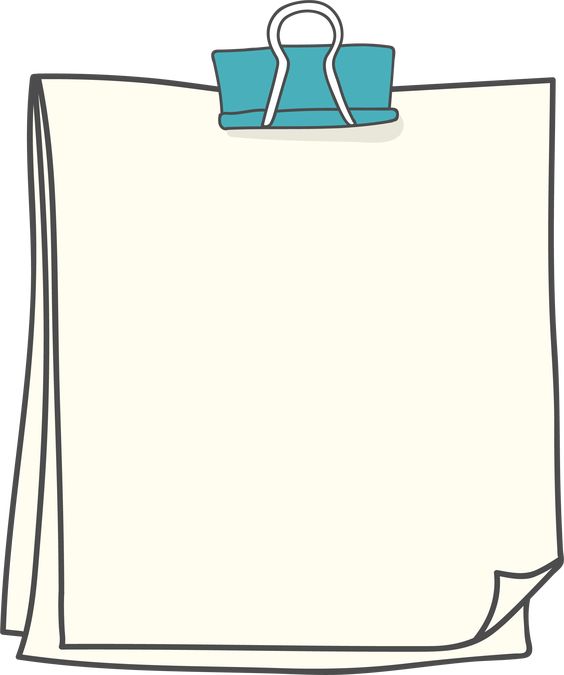 Алюзія –   натяк, що відсилає читача до певного літературного твору або історичної події з розрахунку на знання й проникливість читача, який має цей натяк витлумачити.
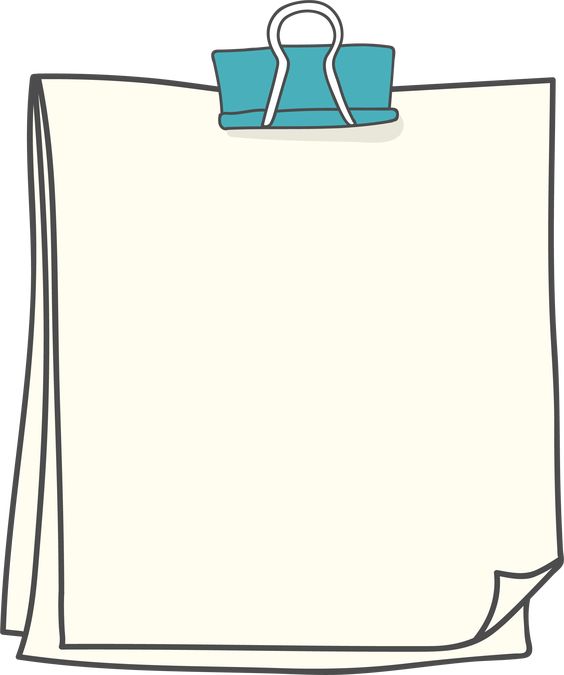 Анафора –   єдинопочаток; уживаний на початку віршових рядків звуковий, лексичний повтор.
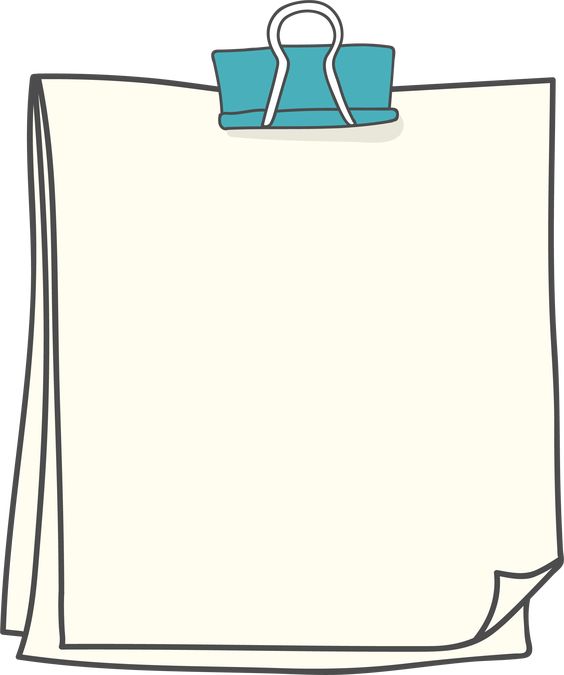 Антитеза –   зіставлення слів або словосполучень, протилежних за змістом.
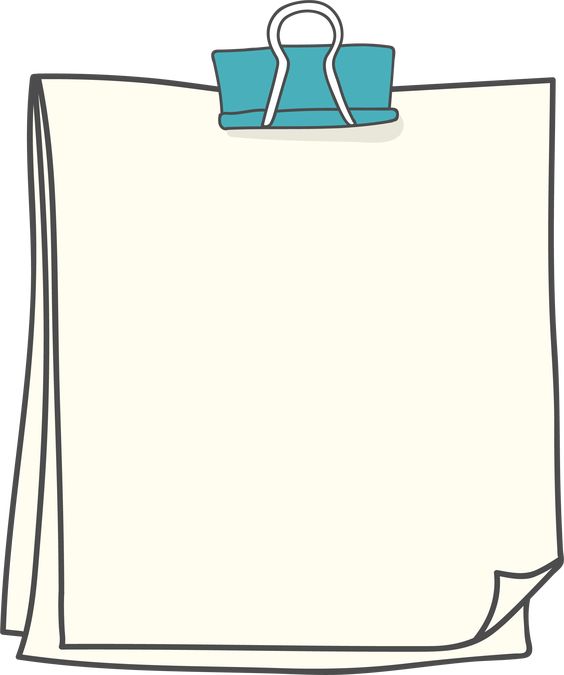 Асонанс –   повторення однакових або близьких за звучанням голосних для створення ефекту милозвуччя, емоційності.
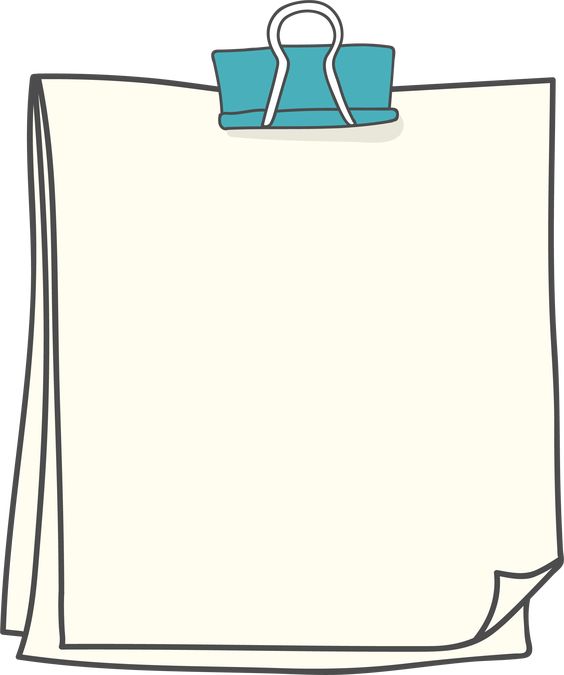 Гіпербола –   художнє  перебільшення.
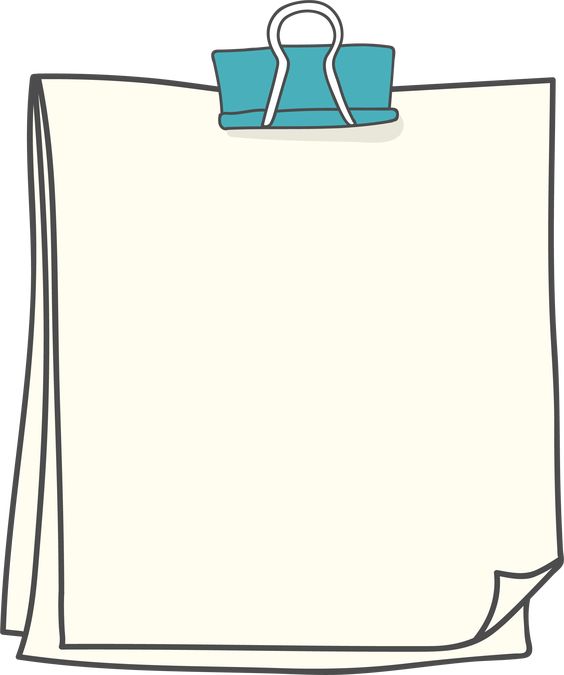 Епітет–   художнє  означення (який? яка? яке? які?)
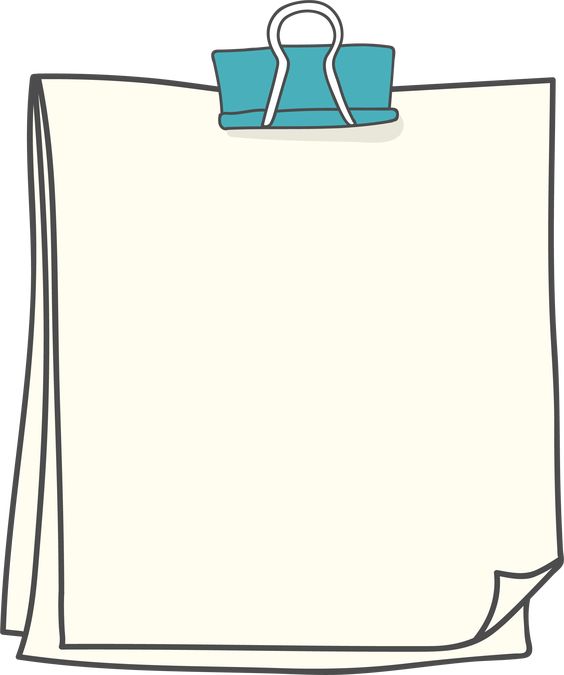 Постійний епітет –   часто вживане у фольклорних творах художнє означення.
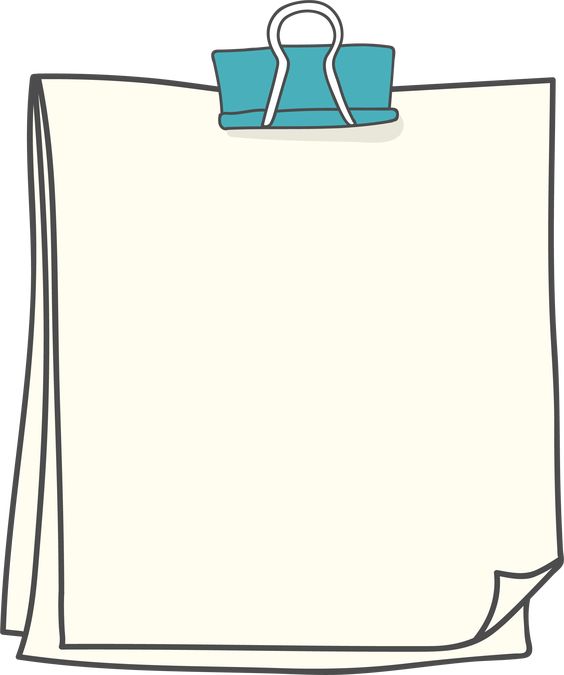 Епіфора –   повторення однакових слів, словосполучень наприкінці віршових рядків або строф (у поетичних творах), фраз – у прозі чи драмі.
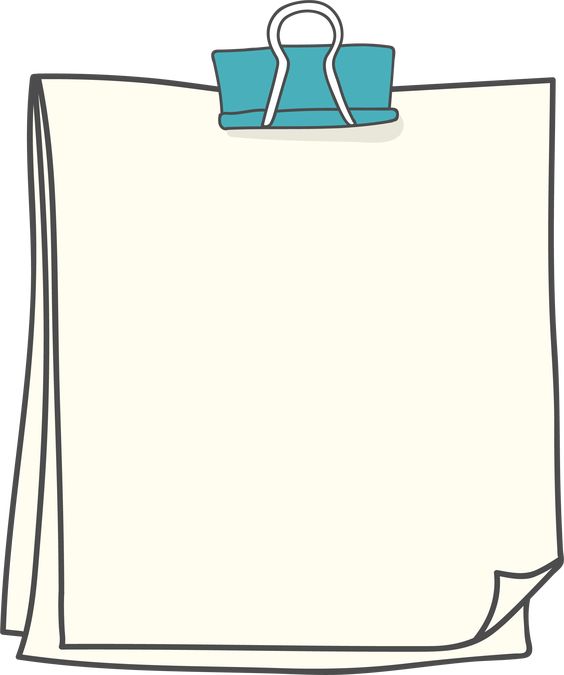 Інверсія–   непрямий, незвичний порядок слів у реченні.
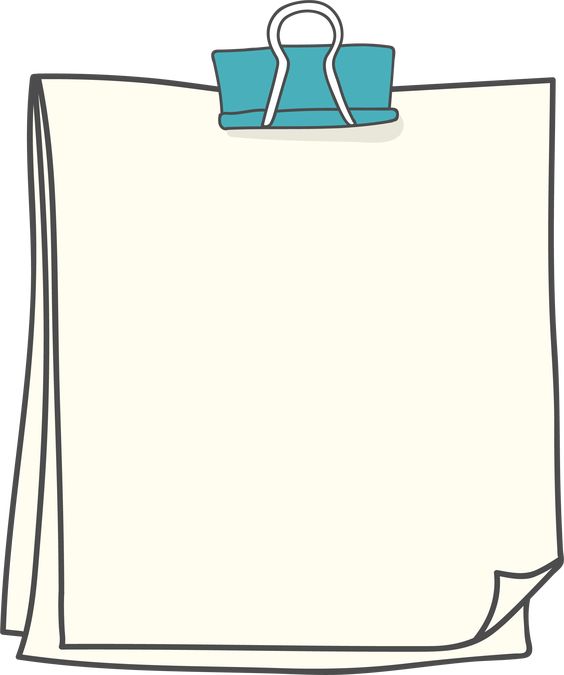 Метафора –  художній засіб, який розкриває сутність одних явищ чи предметів через інші за подібністю або контрастністю.
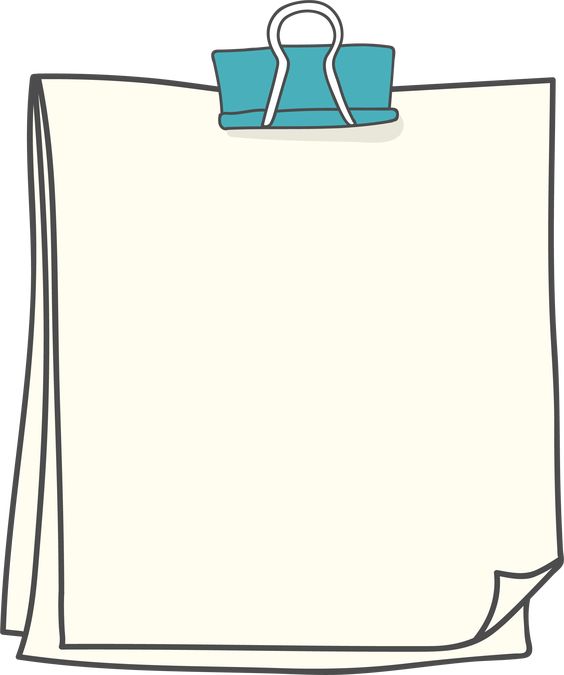 Метонімія –  перенесення значення слів із певних явищ і предметів за суміжністю, близькістю.
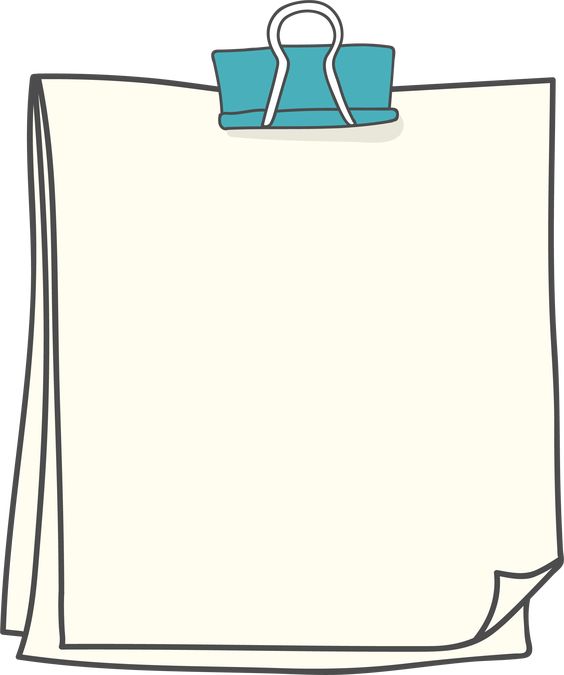 Оксиморон –  поєднання логічно несумісних понять.
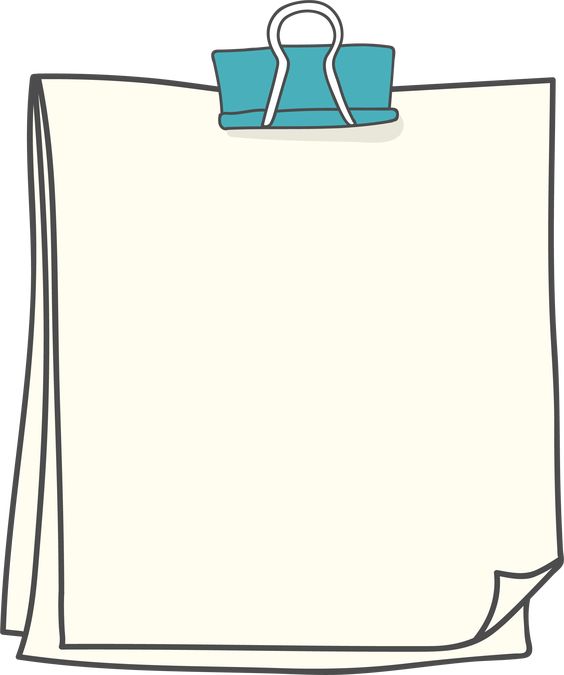 Паралелізм –   паралельне зображення явищ із різних сфер життя (наприклад, явище природи – стан людини), відтворення одних явищ на тлі інших, зіставлення їх переважно за ознакою дії.
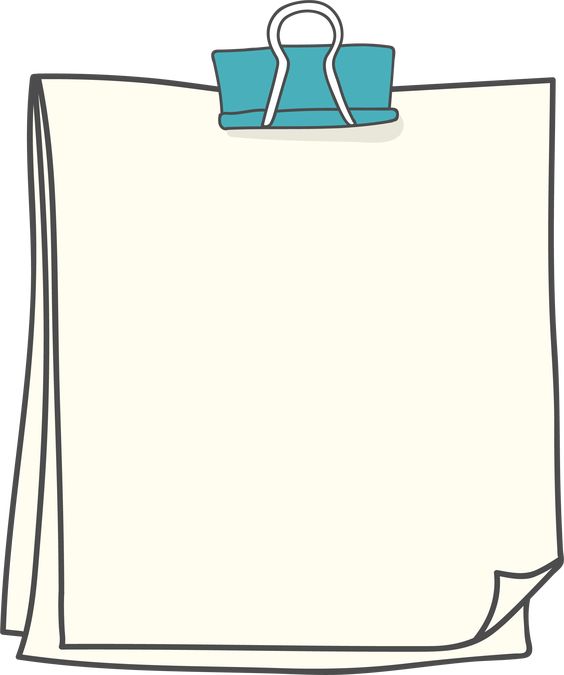 Персоніфікація –   олюднення; наділення неживих предметів властивостями людини.
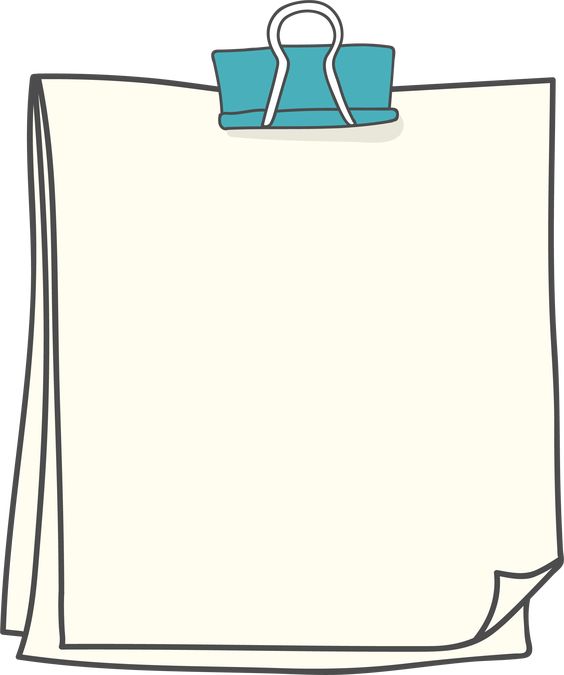 Порівняння –   зображення одного предмета через інший, подібний до нього.
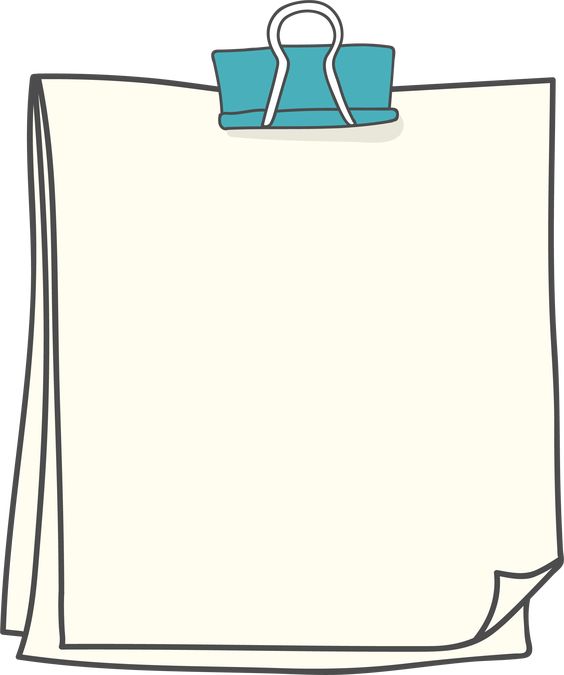 Рефрен –  повторення групи слів, рядка або кількох віршових рядків у строфах.
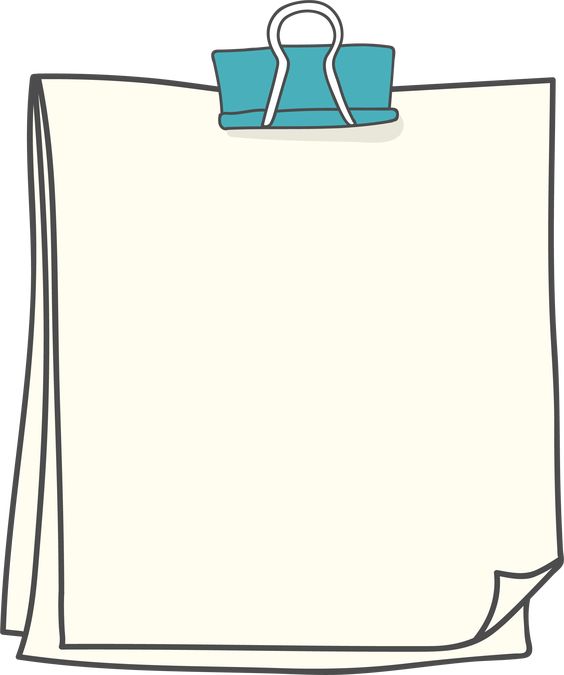 Риторичне звертання –  звернення до абстрактних понять, неживих предметів або відсутніх людей, як до присутніх.
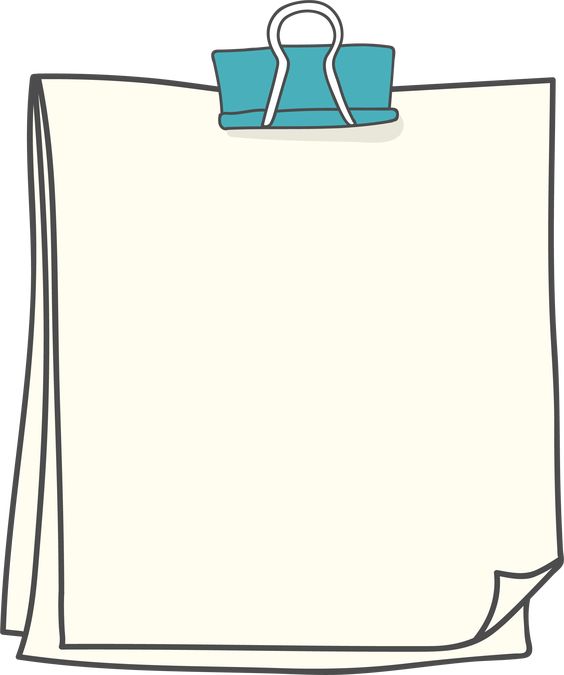 Риторичне запитання –  питання, поставлене не для того, щоб отримати відповідь, а з метою наголосити на стані, ознаці, процесі та ін.
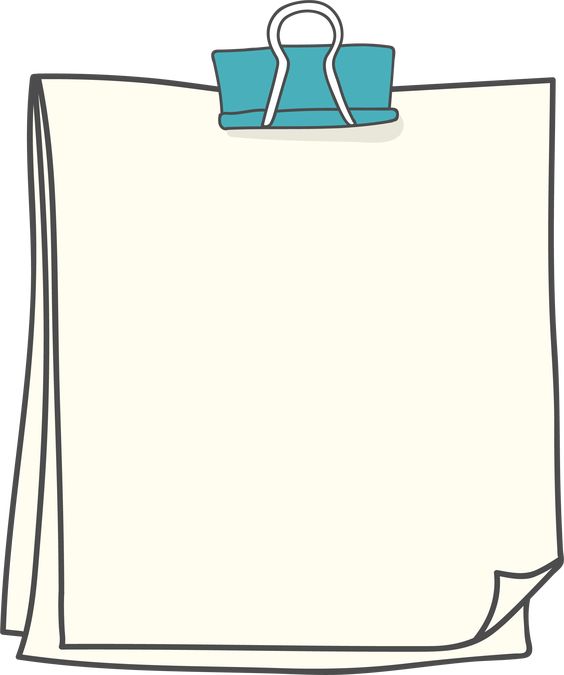 Символ –  заміна абстрактного або узагальненого поняття конкретним образом.
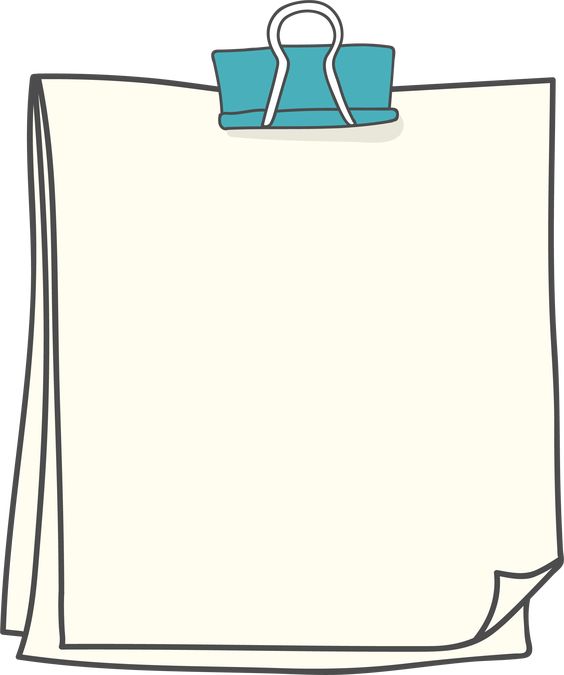 Тавтологія –  спеціальне або непередбачене повторення тих самих або спільнокореневих слів.